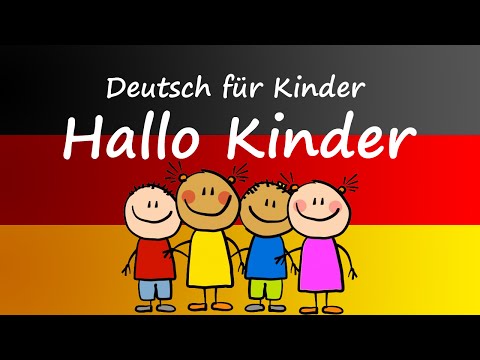 Das letzte   Thema überprüfen
TT
Woher kommst du? Timo
Woher kommst du? Lola
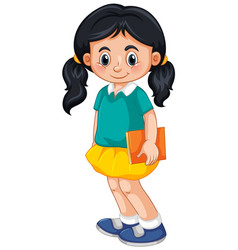 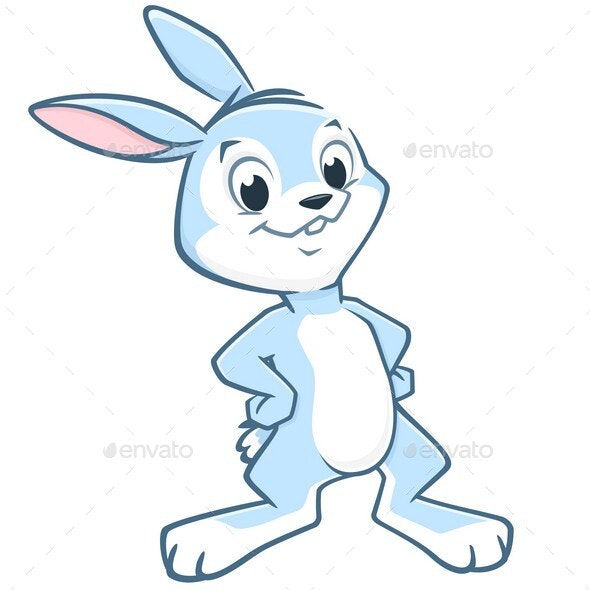 Ich komme aus Taschkent.
Ich komme aus Deutschland
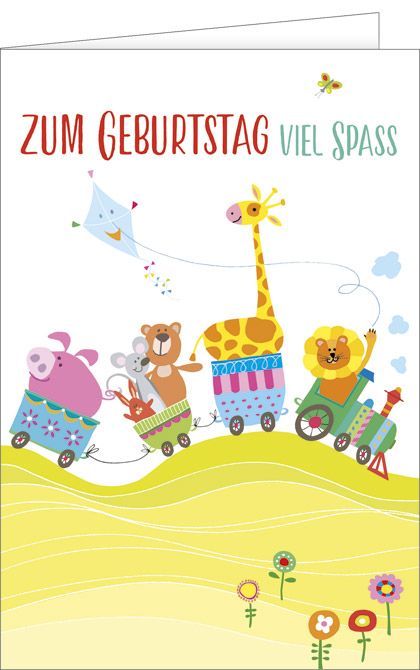 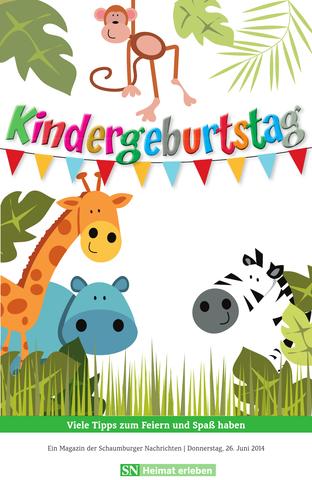 Stunde 2. Timo ist schon fünf
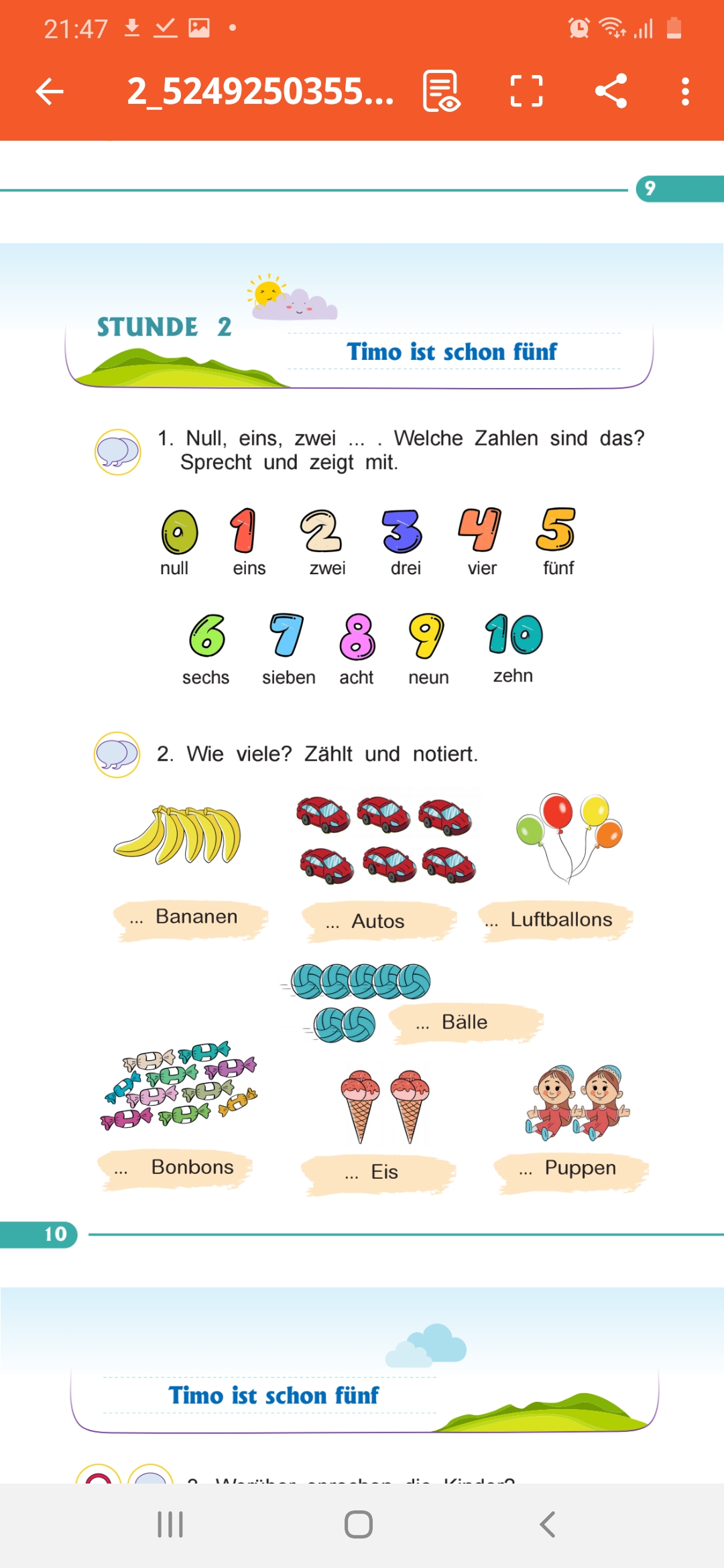 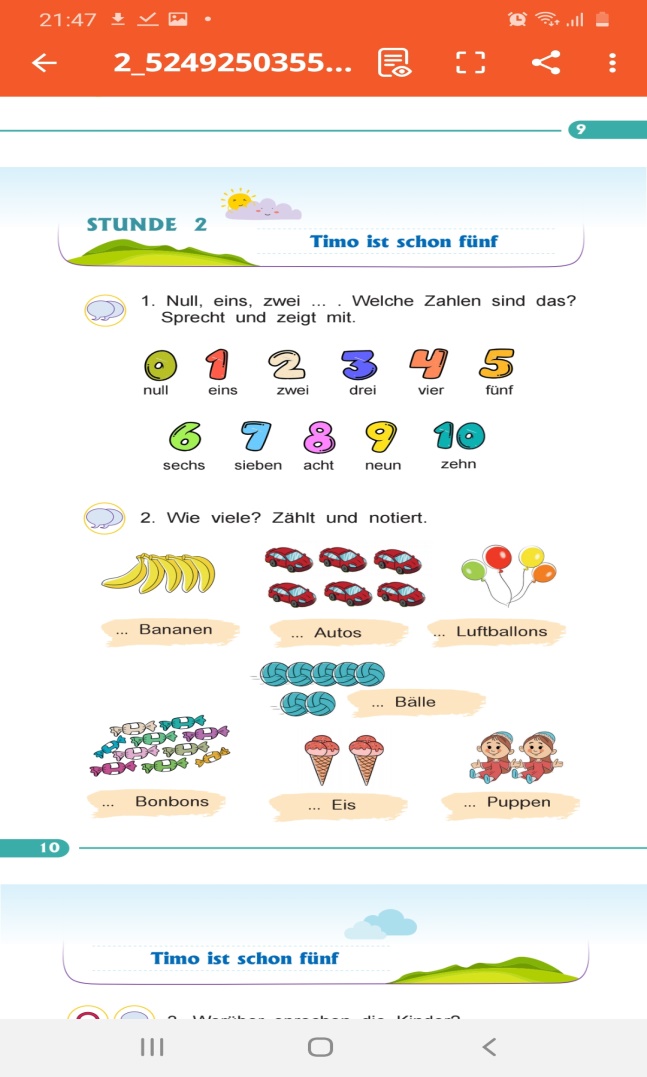 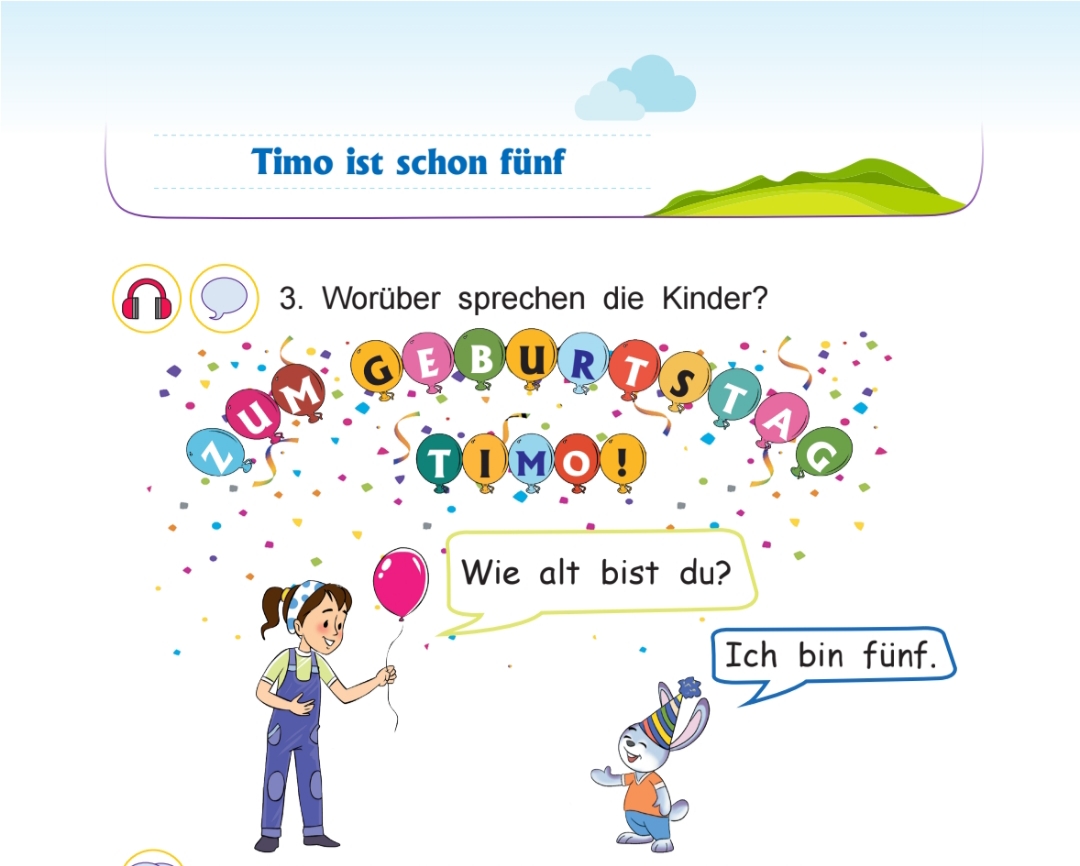 Wir kennen ABC
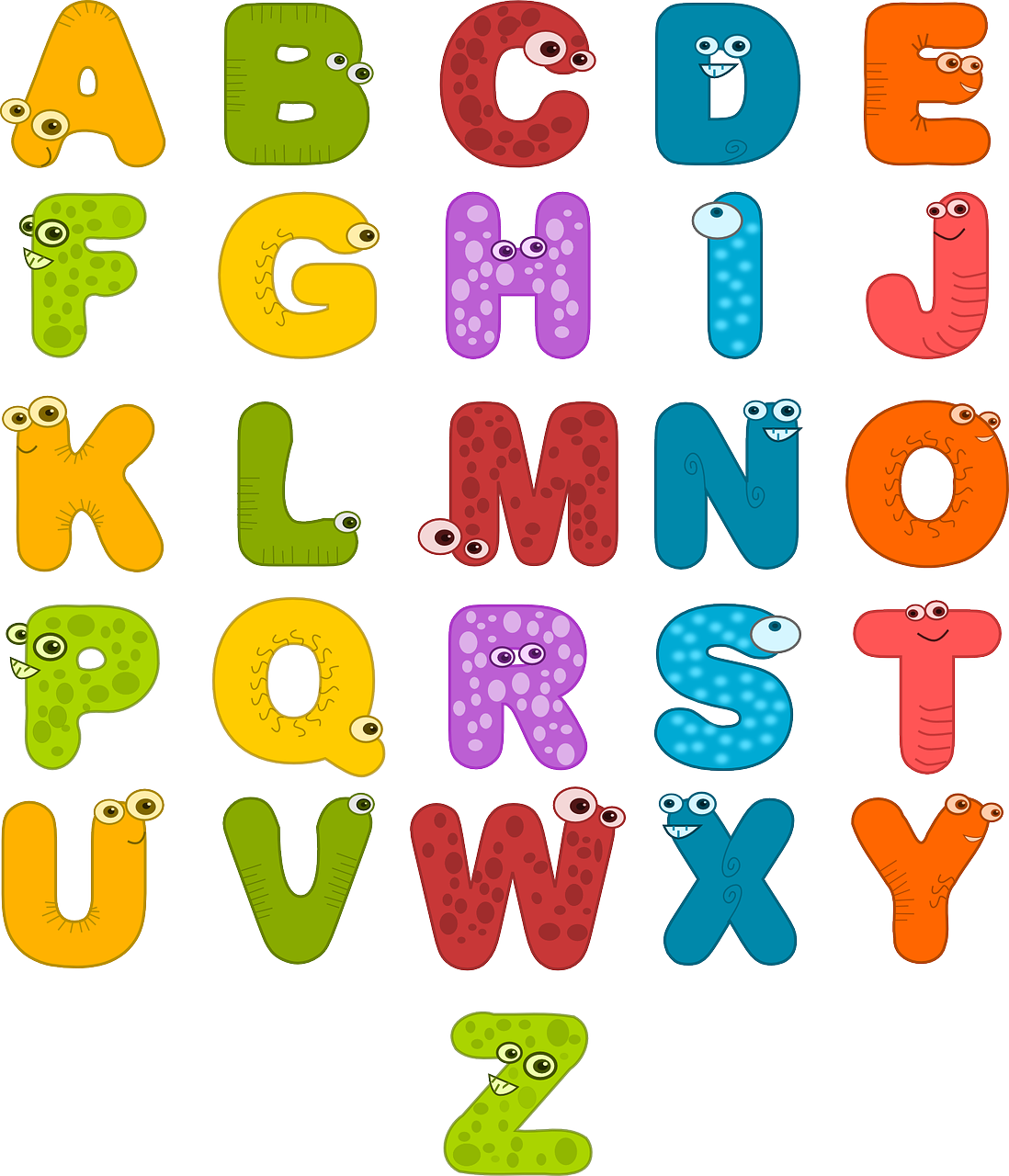